Présentation aux entreprises membres de la CCIFC
法国签证申请中心在中国的分布
Centres de Visas pour la France en Chine
Shenyang
Beijing
Jinan
Xi’an
Nanjing
Shanghai
Chengdu
Wuhan
Chongqing
Hangzhou
Changsha
Fuzhou
Kunming
Guangzhou
Shenzhen
2
法国签证申请中心基本流程
Procédure générale de demande de visa pour la France
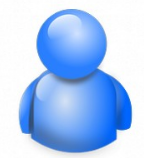 在线预约
Prise de RDV
在线注册Enregistrement en ligne
指纹采集
Prise d’empreintes
材料提交
Dépôt de dossier
使馆审核
Instruction des demandes de visa
护照返还
Retour de Passeport
3
法国签证申请中心便利流程
Procédure speciale pour faciliter votre processus de demande de visa
备案公司流程
Entreprise Accréditée
免指纹快速柜台
VIS counter
专属备案公司预约时间表，确保更充裕的预约时间段
Tranche d’horaire dédiée aux    
entreprises accréditées 


材料在签证中心优先处理，节约时间
Traitement prioritaire au Centre des visas


专属备案公司护照领取窗口
Guichet spécifique de passeport retour
节约受理时间
Economisez du temps de traitement au Centre des visas
可由他人代为提交签证申请
Comparution personnelle non obligatoire
VIS = 指曾经在5年（59个月）以内，被采集过生物指纹信息的申请者
VIS = L’empreinte a été prise dans les 59 mois précédents
4
法国签证申请中心精选服务
Services à disposition dans les Centres de Visas pour la France en Chine
同城移动指纹采集
In-city mobile biometric enrollment
贵宾服务
Premium Lounge
优选时段预约
Prime time appointment
工作日延展时段 
 Dépôt de la Demande en Horaire Décalé
采集地点灵活
Possibilité de collecter vos prises d’empreintes dans les lieux de votre choix  

节约时间成本
Gagnez un temps précieux
更便捷，更高效的服务
Plus de flexibilité sur l’horaire de réservation 


专业的客服人员为您提供个性化指导咨询服务
Assistance complète pour votre demande de visa 


舒适的环境
Intimité et rafraîchissements dans un cadre confortable
周末时段
Dépôt le weekend
免请假，方便您在非工作时段递交签证申请
Déposez votre demande de visa en dehors des horaires classiques
5
签证中心联系方式
Coordonnées du Centre de Visas pour la France à Pékin
北京市朝阳区东大桥路9号 侨福芳草地大厦南门三层 100020
TLScontact Visa Application Centre
South gate, 3F, Parkview Green No.9 Dongdaqiao Road
 Chaoyang District, Beijing, China, 100020
北京签证中心地址 Adresse du Centre de Visa
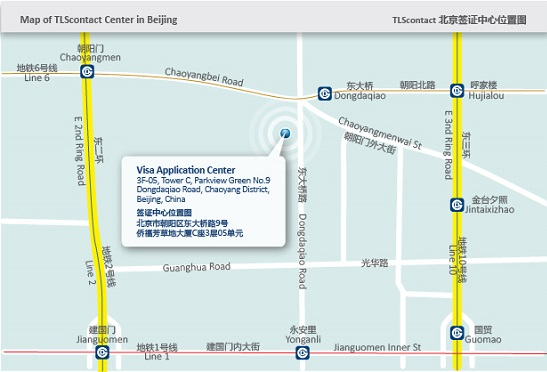 北京签证中心官网 Site d’internet： https://fr.tlscontact.com/cn/BJS/index.php

北京签证中心“备案公司”负责人 Responsable du compte des entreprises accreditées 

Mlle  Julienne MA (马女士）  
comp.bjs2fr@tlscontact.com
010 - 56371948
6
Thanks!